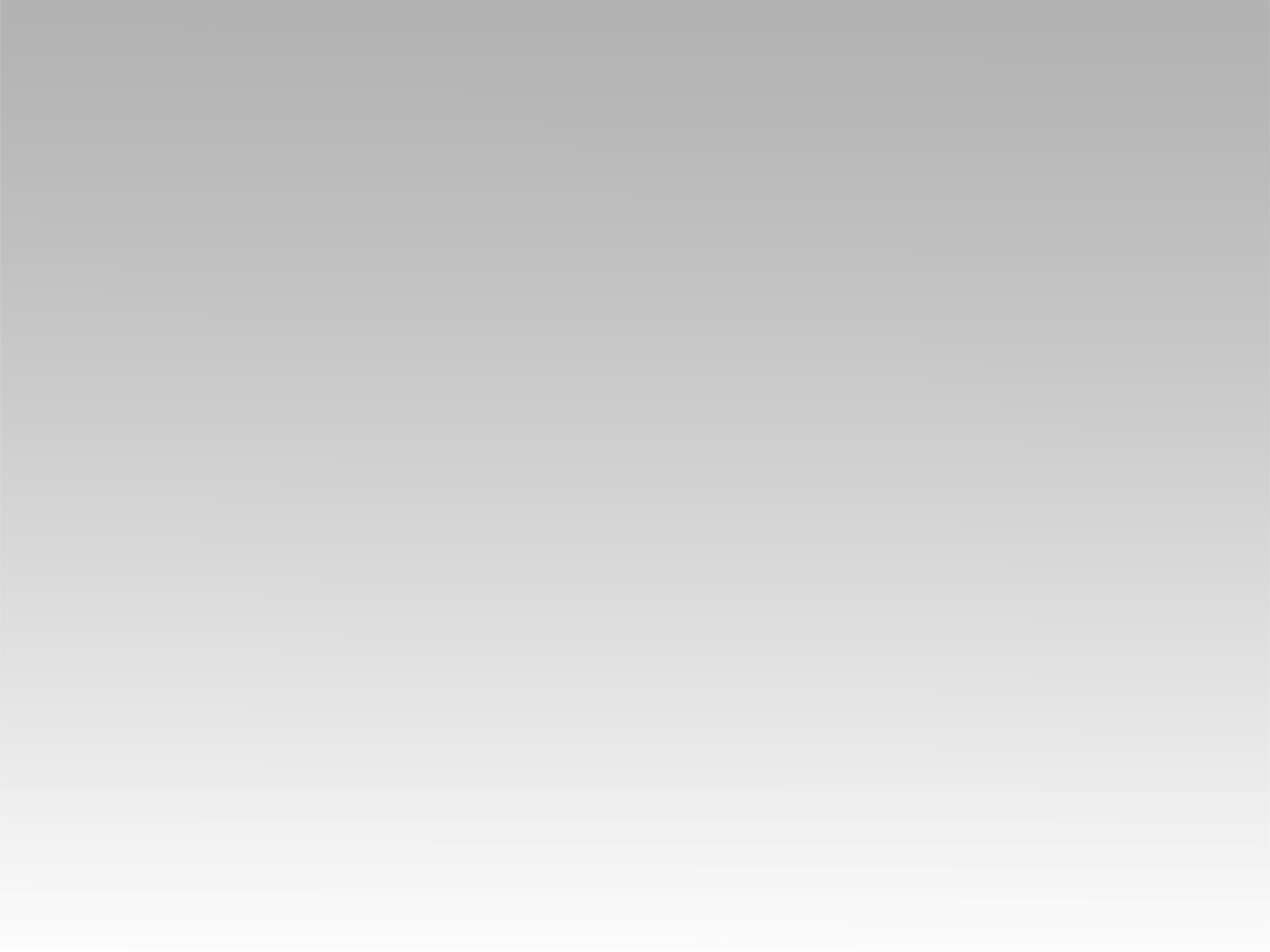 تـرنيــمة
ليك المجد يا فادينا
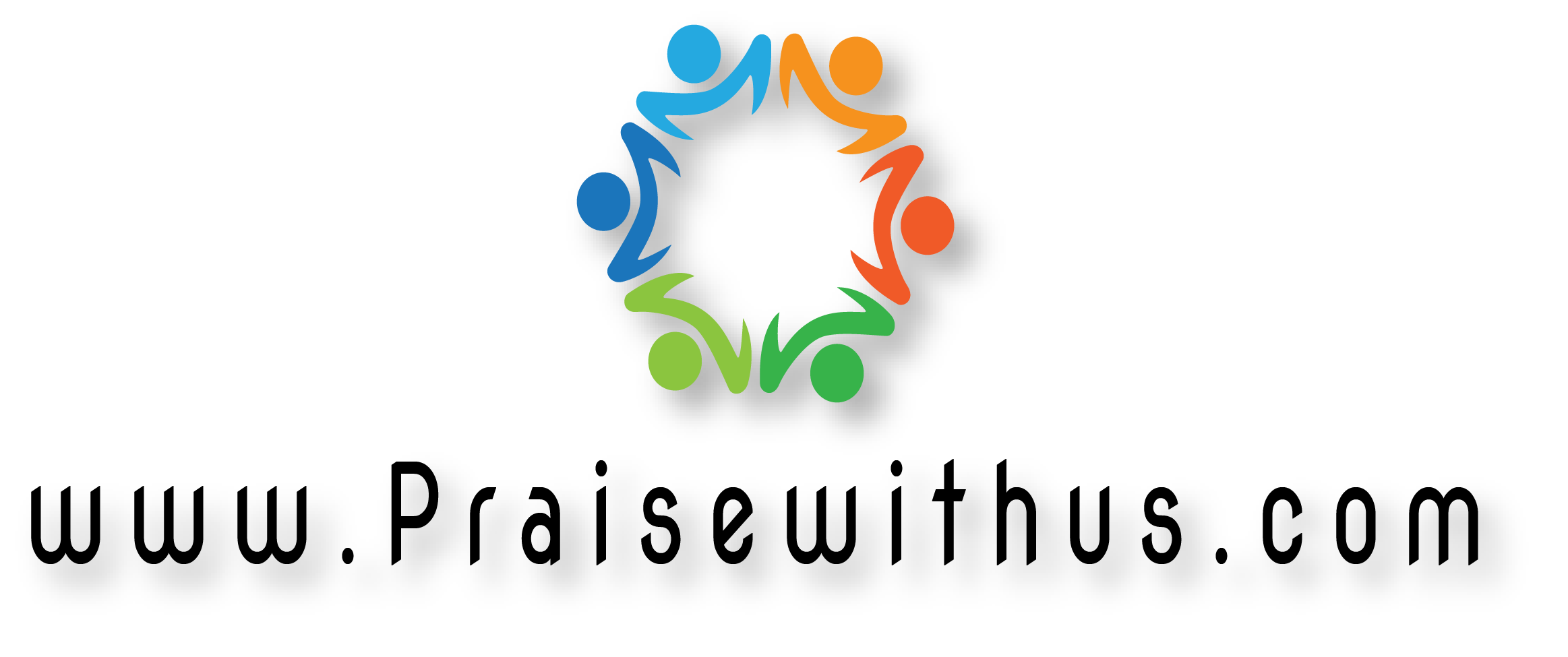 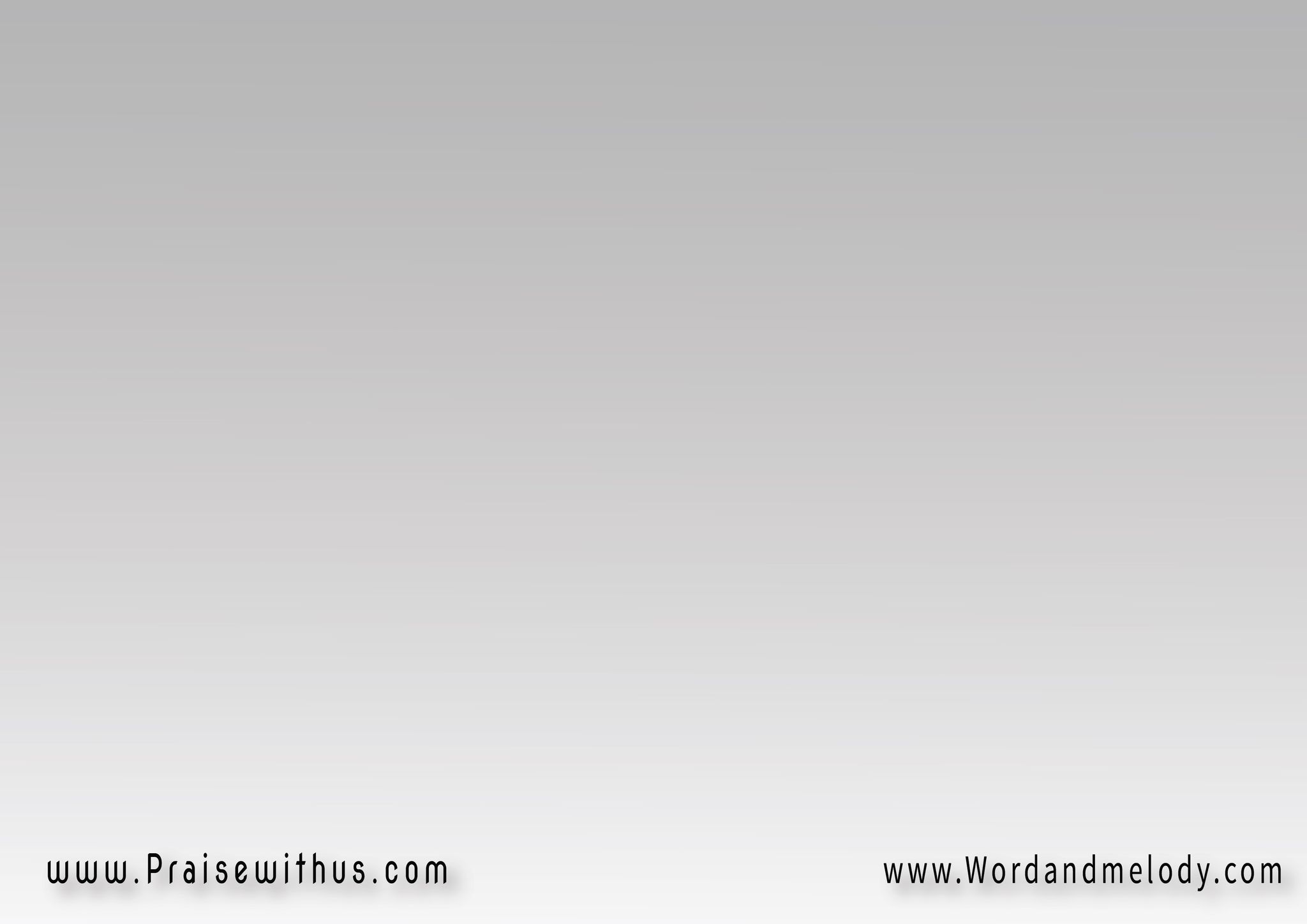 1-
لِيك المَجد يا فادِينااِتجَسِّدت وجيت لِينانُورَك نَوَّرْ أرَاضِينايا عَجـــــــيب
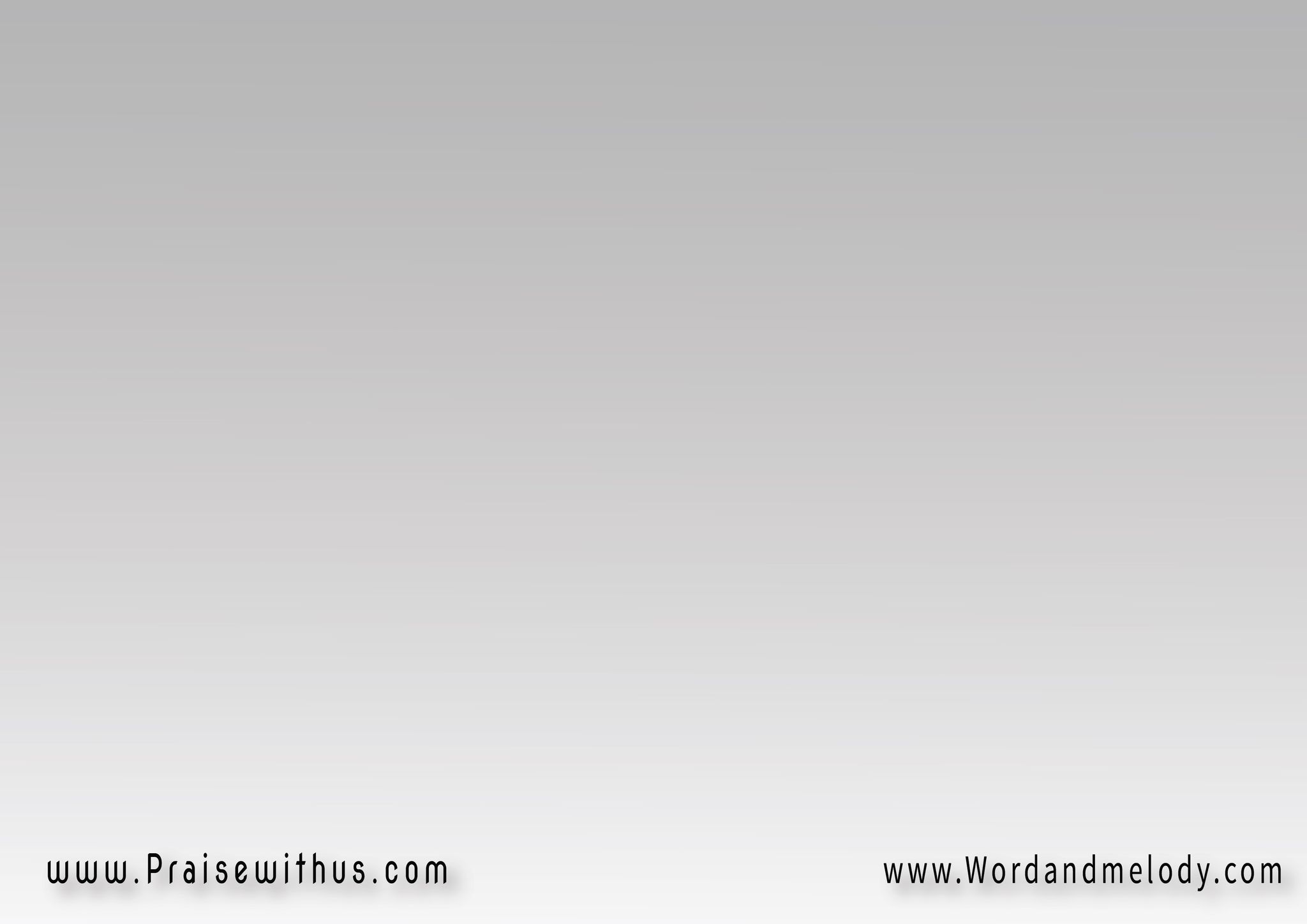 وهانِفضَل نِغَنِّي لَك   وهانعَيِّد بِمَجِيئَكنِرفَع رَاية إنجِيلَك   
يا عَجيب
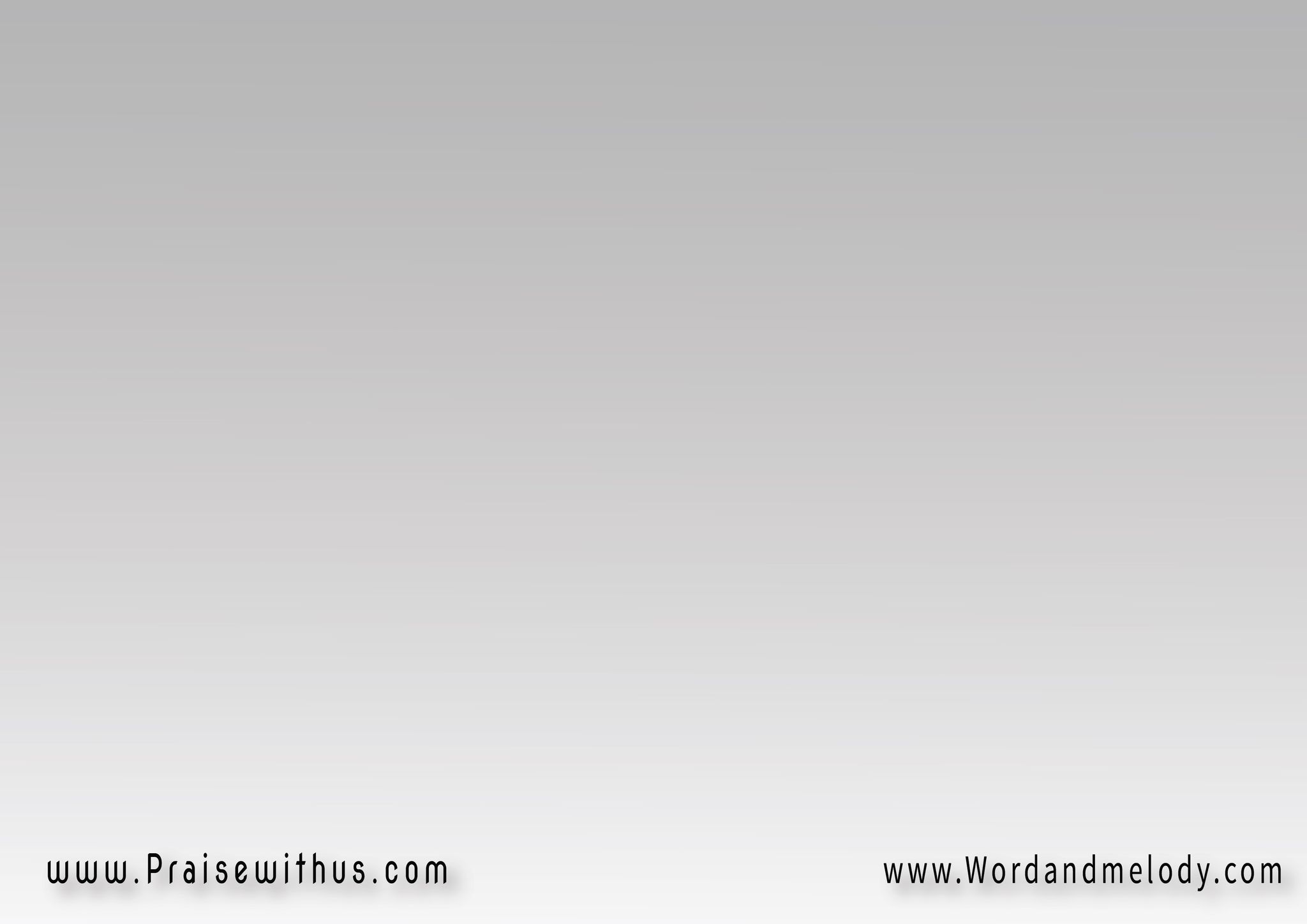 القرار:يا عَجيب يا مُشير   
يا إلَه يا قَديــــــريا أباً أبَـــــــدي   
يا رَئيسَ السَّلام
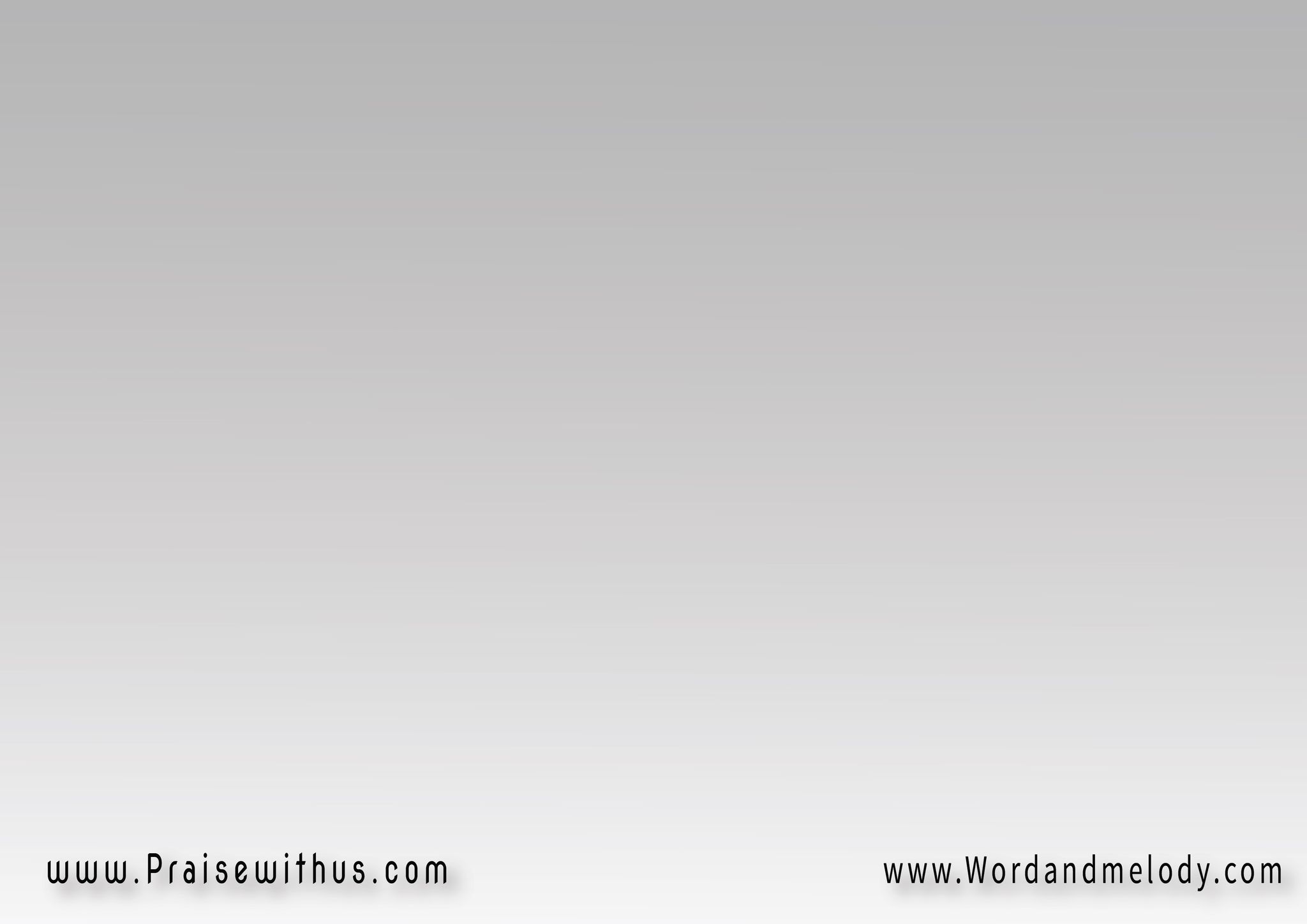 2-
إنتَ الله المُتَجَسِّدوِالمَسِـــــيَّا المُتَمَجِّدوِالخَلِيقَة بِتــــرَدِّد   
يا عَجـــــــــــيب
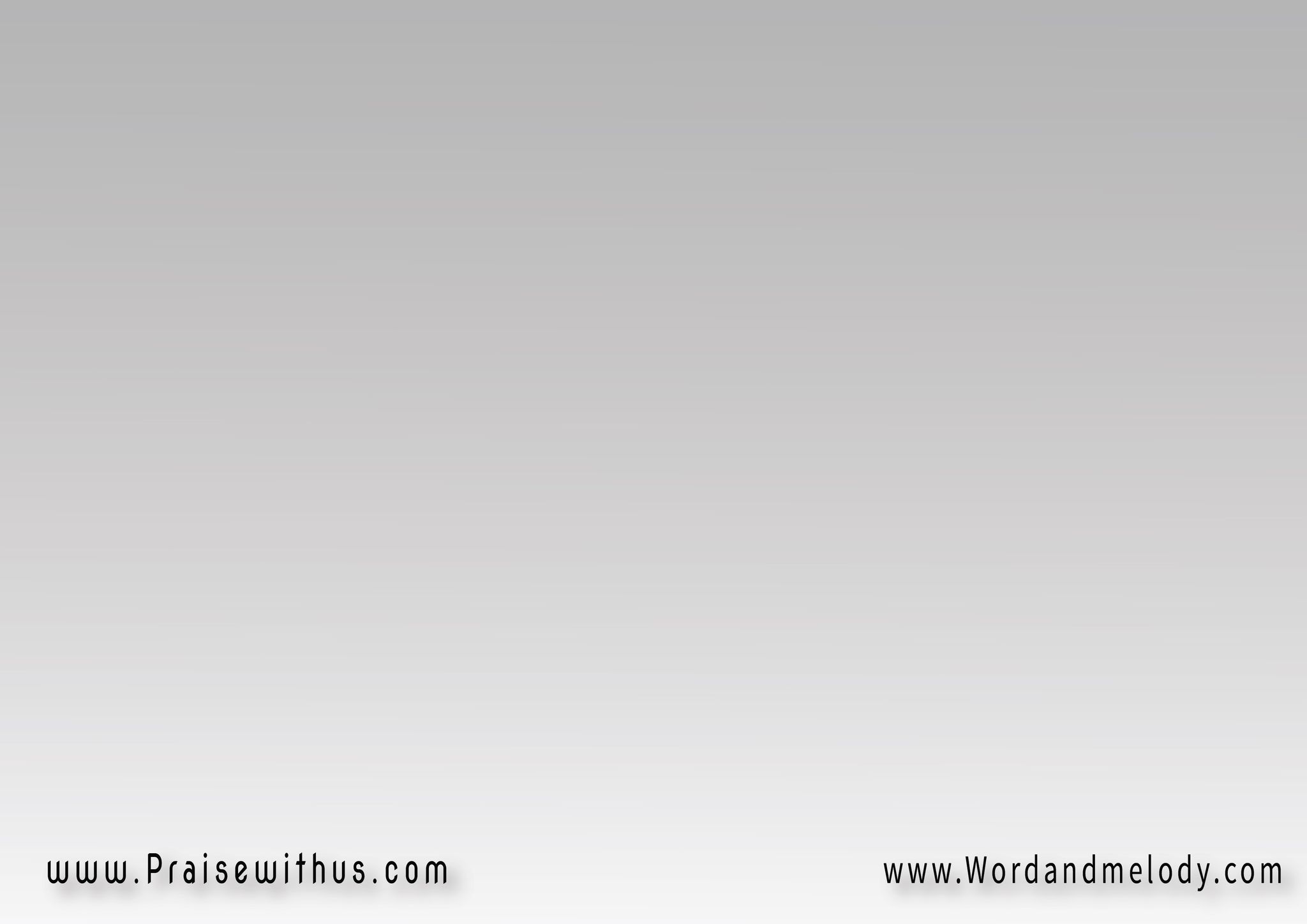 إنتَ مُشتَهَى الأُمَمفِيك الأمين وِالنَّعَملِيك الحُب وِالنَّغَم   
يا عَجيــــــــب
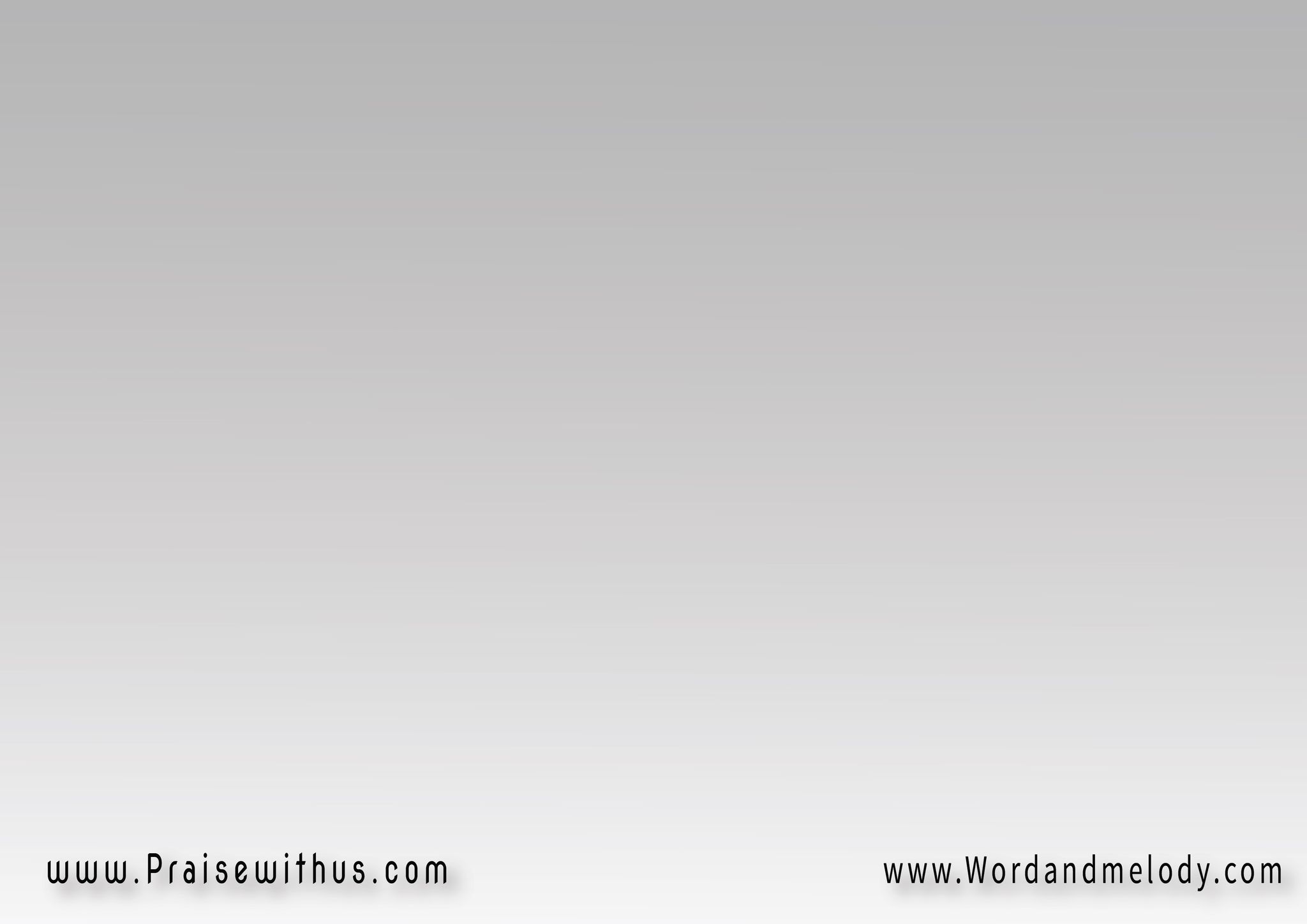 القرار:يا عَجيب يا مُشير   
يا إلَه يا قَديــــــريا أباً أبَـــــــدي   
يا رَئيسَ السَّلام
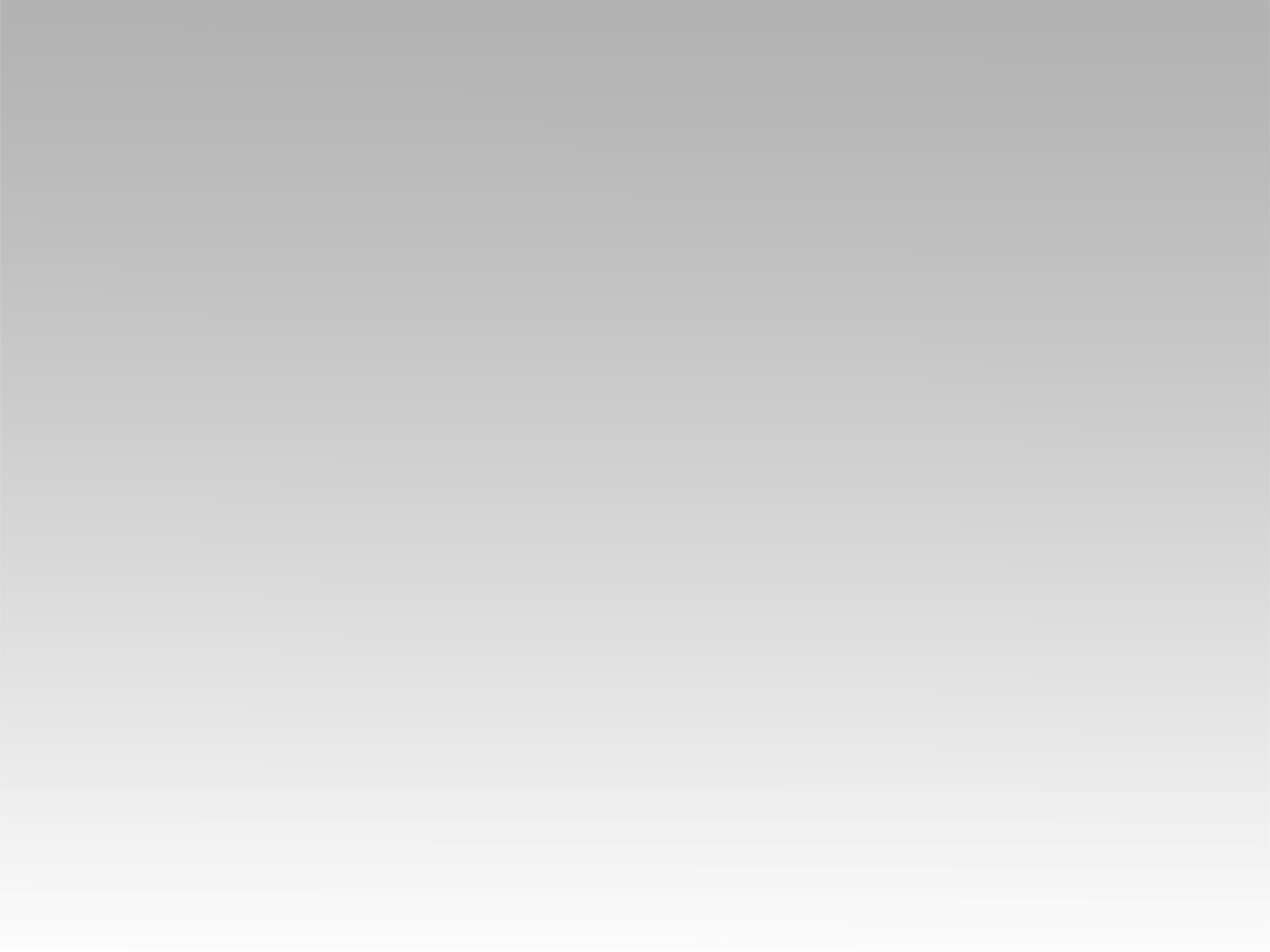 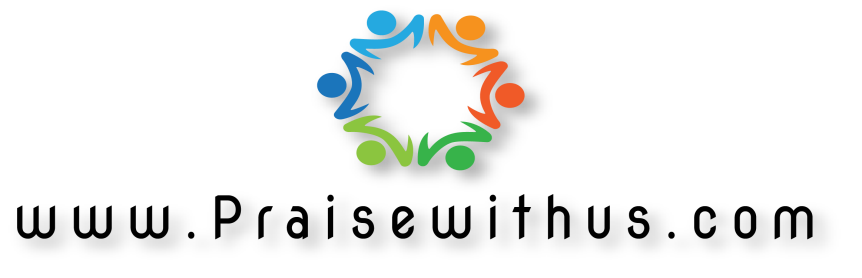